Физика  -  наука  экспериментальная  Ричард  Фейнман
Э.Н. Цыганов

Cold  Fusion  Power,  International

Процессы  синтеза  в  проводящих 
кристаллах
1
Лаборатория физики высоких энергий ОИЯИ, г. Дубна Московской области, 3/10/18
Содержание

Введение
Уроки  мюонного  катализа
Эксперименты  с  дейтерием, имплантированным  в  проводящие  кристаллы
Brillouin  Energy  Corporation
Возможная  интерпретация  результатов  Brillouin  Energy  Corporation
Обсуждение  и  заключение
2
Лаборатория физики высоких энергий ОИЯИ, г. Дубна Московской области, 3/10/18
1.  Введение   
     Человечество  подошло  к такой  стадии  своего  развития,  когда  борьба  за  энергетические  ресурсы  становится  особенно  острой.  В  течение  следующих  25-50  лет  запасы  нефти  и  природного  газа  будут  близки  к  истощению.  Это  накладывает  жесткие  ограничения  на  будущее  развитие  общества.  
     Проблема  усугубляется  тем,  что  использование  нефти  и  природного  газа  ограничивается  так  называемым  парниковым  эффектом,  то  есть  избытком  углекислого  газа  в  атмосфере  Земли.  Запасов  угля  хватило  бы  на  более  длительный  период,  возможно  до  500  лет,  однако  парниковый  эффект  полностью  закрывает  этот  путь.
3
Лаборатория физики высоких энергий ОИЯИ, г. Дубна Московской области, 3/10/18
Уже  около  75  лет  обсуждается  переход  к  процессу  управляемого  термоядерного  синтеза.  Первоначальные  ожидания  того,  что  эта  задача  будет  бысто  решена,  не  осуществились. Технические  трудности  создания  достаточно  горячей  плазмы  (109  oC),  а также  разрушающий  эффект  возникающего  при  этом  громадного  нейтронного  потока  надолго  отодвигают  это  решение.
     Некоторое  время  тому  назад  появилась  уверенность  в  том,  что  проблема  ядерного  синтеза  может  быть  решена  совершенно  по-другому.  Процесс  ядерных  реакций  при  низких  энергиях (LENR),  иногда  называемый  “холодым  ядерным  синтезом”,  по  нашему  мнению,  является  реальной возможностью.
4
Лаборатория физики высоких энергий ОИЯИ, г. Дубна Московской области, 3/10/18
Лос-Аламос, 1946. 
Роберт  Опенгеймер,  Ричард  Фейнман,  Энрико  Ферми
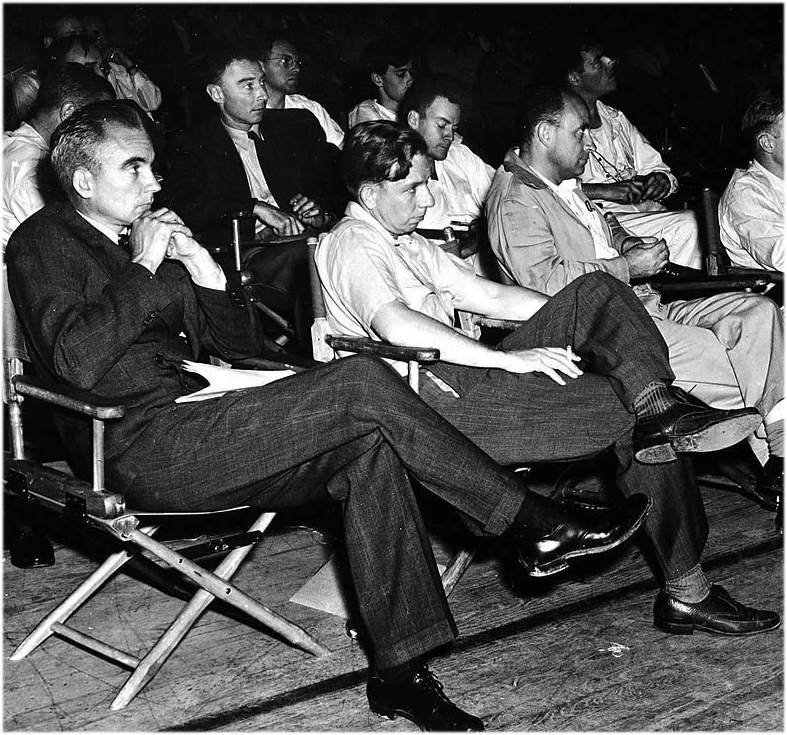 5
Лаборатория физики высоких энергий ОИЯИ, г. Дубна Московской области, 3/10/18
Основоположники  холодного  ядерного  синтеза
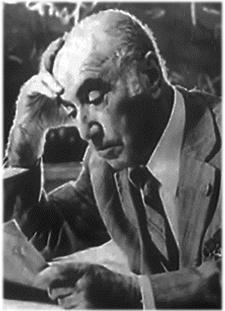 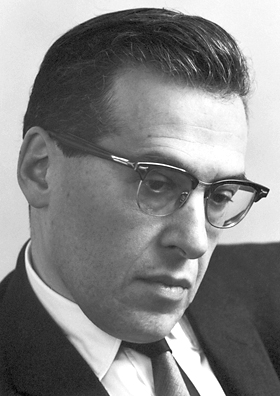 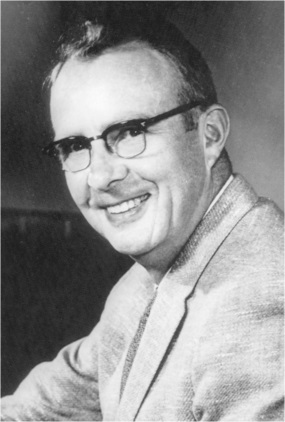 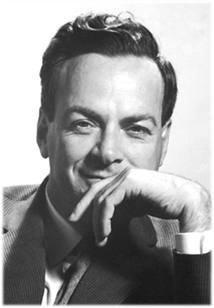 Ричард Фейнман
Яков Зельдович
Джулиан Швингер
Луис Альварец
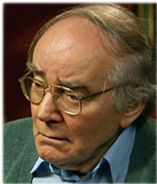 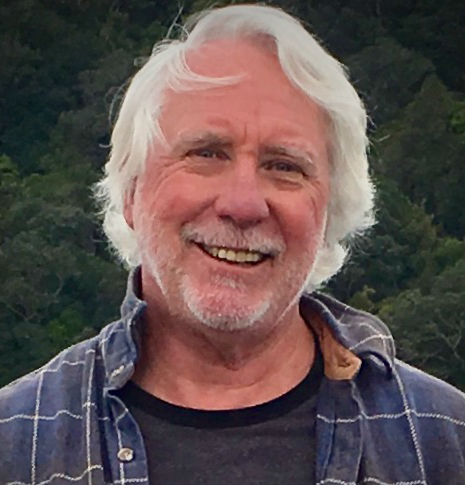 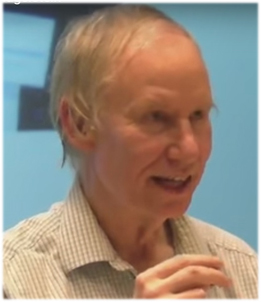 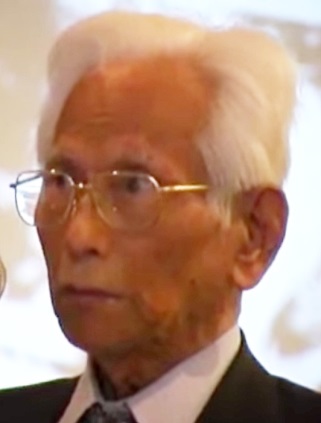 Мартин Флейшман
Майкл Мак-Кубре
Йошиаки Арата
Питер Хагельстайн
6
Лаборатория физики высоких энергий ОИЯИ, г. Дубна Московской области, 3/10/18
УРОКИ  МЮОННОГО  КАТАЛИЗА

     Явление  так  называемого  m-катализа  было  детально  описано  Я.Б. Зельдовичем  в  1954  году [1].  В  ионизованной  DH-молекуле  после  замещения  единственного  оставшегося  электрона  m-мезоном  происходит  быстрое  сближение  ядер  дейтерия  и водорода.  Этот  процесс  приводит  к процессу  DH  синтеза.  Теория  достаточно  точно  описывает  эту  реакцию   d-m-p  синтеза.  
     Первые  события DH-синтеза  были  зарегистрированы  в  1957  году  в  жидко-водородной  камере Альвареца  [2].
7
Лаборатория физики высоких энергий ОИЯИ, г. Дубна Московской области, 3/10/18
Энергетические  уровни  вращательно-вибрационных  состояний (J, v)  в  мезо-молекуле ddm представлены  на  следующем  слайде [3].  Здесь  mp = 139.6 MэВ, p  →  µ + νµ ,  τm  = 2.2 × 10−6 с,   mm = 105.7  МэВ ,  me =  0.511  МэВ ,   mm/me≈ 207.
     Явление  мюонного  катализа  рассматривалось  достаточно  долго  в  качестве  возможного  источника энергии,  однако  короткое  время  жизни  m-мезона  не  позволяет  этого  сделать.
8
Лаборатория физики высоких энергий ОИЯИ, г. Дубна Московской области, 3/10/18
Схема  уровней  вращательно-вибрационных состояний  (J,v)  в  мезо-молекуле  ddm
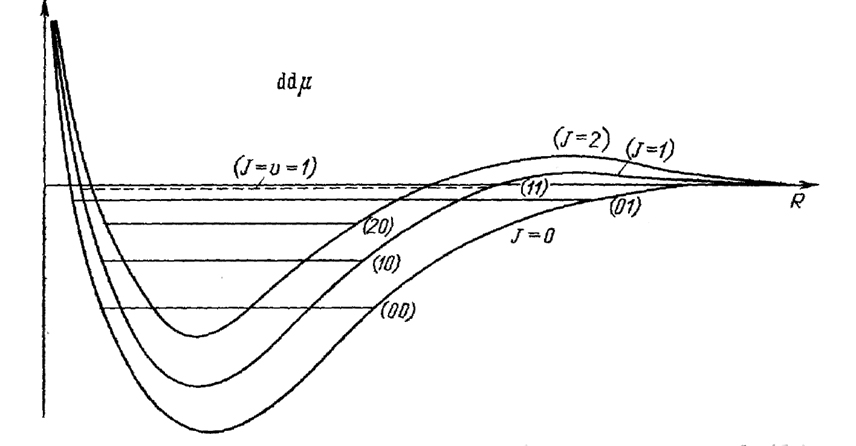 mp = 139,6  МэВ  p  →  µ + νµ  
τm  = 2,2 × 10−6 с
mm = 105,7  МэВ  me =  0,511  МэВ mm /me ≈ 207
9
Лаборатория физики высоких энергий ОИЯИ, г. Дубна Московской области, 3/10/18
3.  Эксперименты  с  дейтерием  в  проводящих  кристаллах

     Новый  способ  ядерного  синтеза,  так  называемый  “холодный  ядерный  синтез”,  был открыт  в  1989  году  Мартином  Флейшманом  и  Станли  Понсом  [4]. 
     Явление  холодного  ядерного  синтеза  на  сагодняшний  день  подтверждено  в  многочисленных  экспериментах.  Обзор  ранних  работ  по  холодному  синтезу  имеется  в  работе  [5].  Детальное  описание  процесса  холодного  ядерного  DD-синтеза  приведено  нами  в работах  [6, 7].  Кристаллографическая  структура  fcc  для  палладия  и  платины  представлена  на  следующем  слайде.
10
Лаборатория физики высоких энергий ОИЯИ, г. Дубна Московской области, 3/10/18
Кристаллографическая структура  типа  fcc  (палладий,  платина).  Красным  отмечены  наиболее  глубокие  потенциальные  ниши.
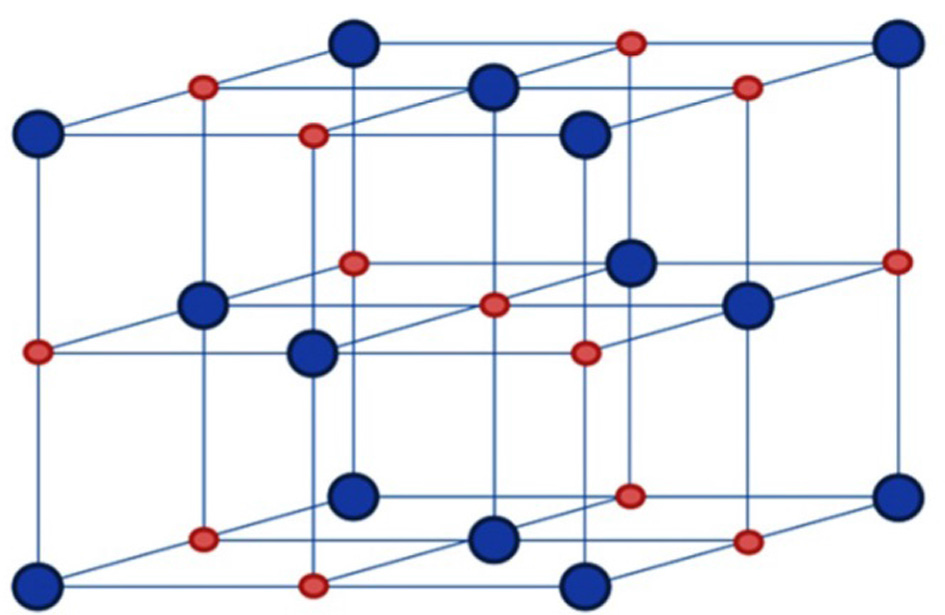 11
Лаборатория физики высоких энергий ОИЯИ, г. Дубна Московской области, 3/10/18
При  объяснении  холодного  синтеза  дейтерия  в  металлических  кристаллах  необходимо   учитывать  то  обстоятельство,  что  атом  Бора  (1s)  не  может  находиться  в  центре  ячейки  проводящего  кристалла,  так  как  структурой  проводящего  кристалла  это  место  зарезервировано  для  свободных  электронов  проводимости.  Энергетический  порог  этого  запрета  составляет  около 10  эВ. 
     В  процессе  имплантирования  водорода  в  металлический  кристалл  атом  водорода  возбуждается  от  основного  состояния  1s  до  состояний  2p,  3p  или  выше  на  величину  10 – 14  эВ.
12
Лаборатория физики высоких энергий ОИЯИ, г. Дубна Московской области, 3/10/18
В  нормальных  условиях  возбужденный  атом водорода  быстро  возвращается  к  своему начальному  состоянию.  В  металле  состояние  1s  для  водородного  атома  запрещено,  так  как  эта  область  уже  занята  электронами  проводимости.  Однако,  состояния  2p,  3p   и   выше легко  примиряются  с этим  “неудобством”  из-за  своей  специфической  формы.  Орбитали  1s  и  2p  были  представлены  в нашей  публикации [8].  Численные  решения  уравнения  Шредингера  для  водорода  в  соответствии  с  вычислениями  М.  Винтера  [9]  (университет г.  Шефилда,  Англия)  для  состояния  2p  приводится  ниже.
13
Лаборатория физики высоких энергий ОИЯИ, г. Дубна Московской области, 3/10/18
2р  орбиталь  атома  водорода
Dot-density  plot  of  the  2p  electron  density  function  ψ2p2.  Blue represents  negative  values  for  the  wave  
functions  and  red  represents  positive  values.  http://winter.group.shef.ac.uk/orbitron/AOs/2p/wave-fn.html
14
Лаборатория физики высоких энергий ОИЯИ, г. Дубна Московской области, 3/10/18
Схематическая  иллюстрация  влияния  свободных  электронов  в  проводящем  кристалле  при  имплантации  примесных  атомов  водорода
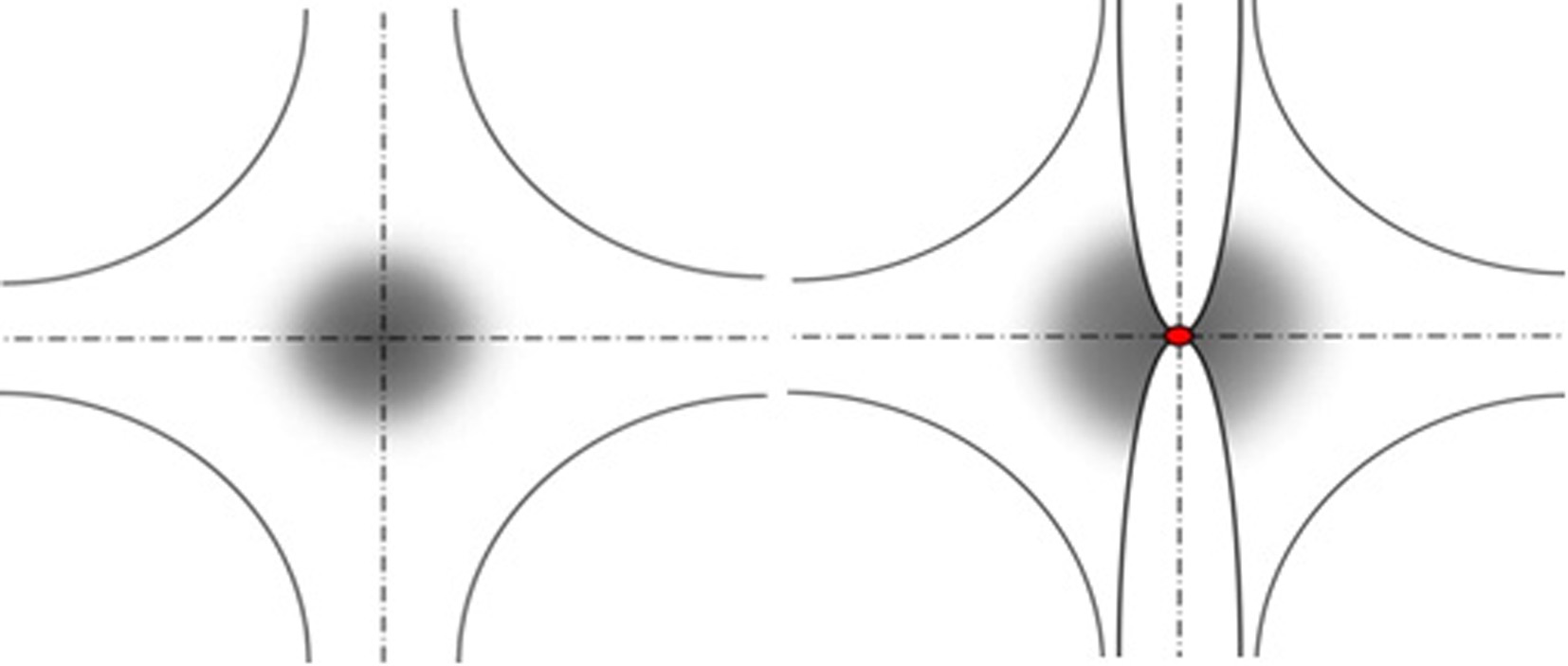 15
Лаборатория физики высоких энергий ОИЯИ, г. Дубна Московской области, 3/10/18
Энергетические  уловни  атома  водорода  по  Ридбергу,  1885 г.  Квантовые  числа:  n – энергетический  уровень,  l –  угловой  момент.
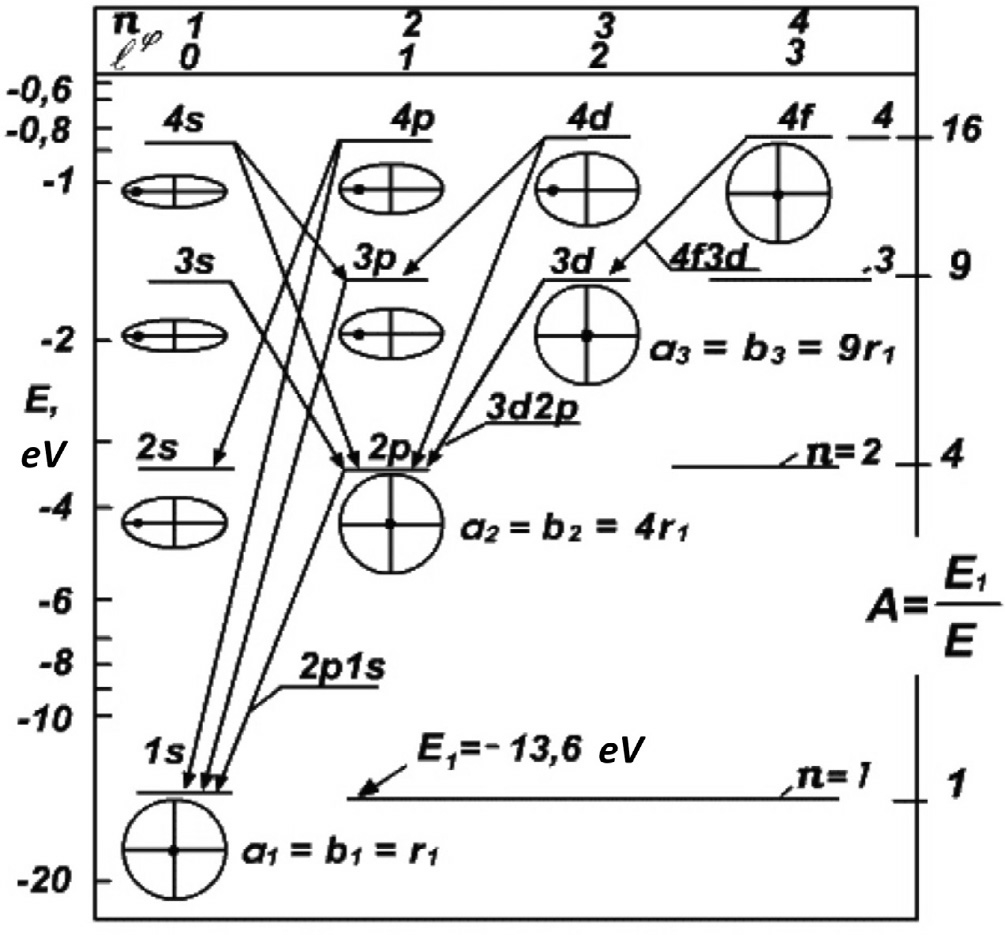 16
Лаборатория физики высоких энергий ОИЯИ, г. Дубна Московской области, 3/10/18
Когда  все  наиболее  глубокие  потенциальные  ниши  в  проводящем  кристалле  оказываются уже  заполненными  атомами  дейтерия  в состоянии  2p  или  выше,  дальнейшее  заполение  кристалла  дейтерием  ведет  к  появлению  сдвоенных  имплантаций.  При  этом  2p  или  3p  состояния  вследствие  их  несферичности  заполняются  определенным  образом,  располагаясь  “крест-накрест”  для  минимизации  потенциальной  энергии  сдвоенного  импланта  в  проводящем кристалле.
17
Лаборатория физики высоких энергий ОИЯИ, г. Дубна Московской области, 3/10/18
На  следующем  слайде:  атомы  водорода  в  состоянии 2p  в  октаэдральной  нише  платинового  кристалла  в  XY  горизонтальной  плоскости,  слева:  одиночный  атом;  справа:  два  атома  в  ориентации  “крест-накрест”  при  Z=0.  На  рисунке  внизу  два  имплантированных  атомов  водорода  изображены  в  вертикальной  плоскости,  то  есть  по  оси  Z.  Цветная  шкала:  электрический  потенциал  кристалла  в вольтах.
18
Лаборатория физики высоких энергий ОИЯИ, г. Дубна Московской области, 3/10/18
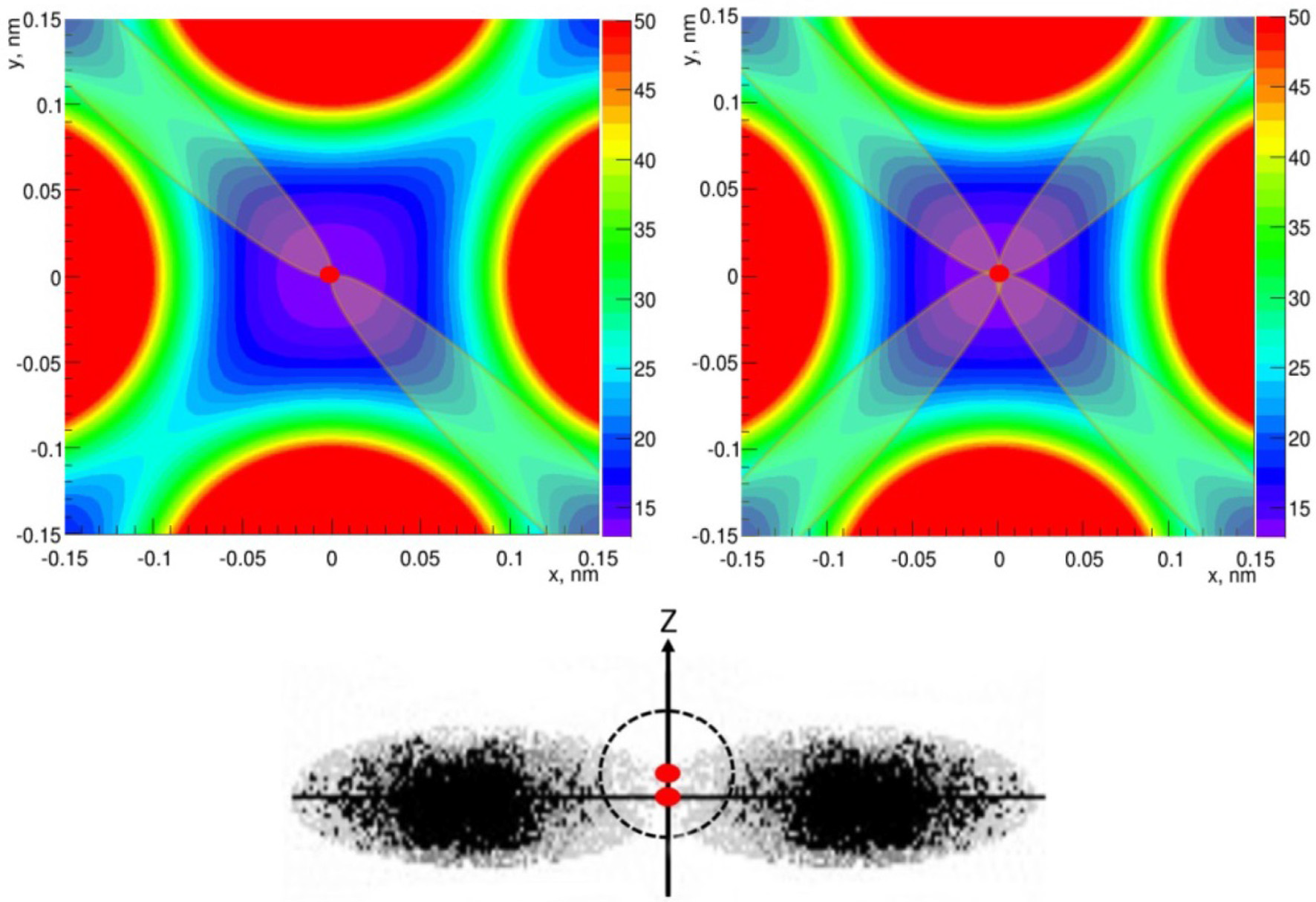 19
Лаборатория физики высоких энергий ОИЯИ, г. Дубна Московской области, 3/10/18
Вероятность  нахождения  электрона  в  атоме  водорода  в  зависимости  от  расстояния  до  ядра.  Здесь  ao –  радиус  Бора  =  52,9 пм.
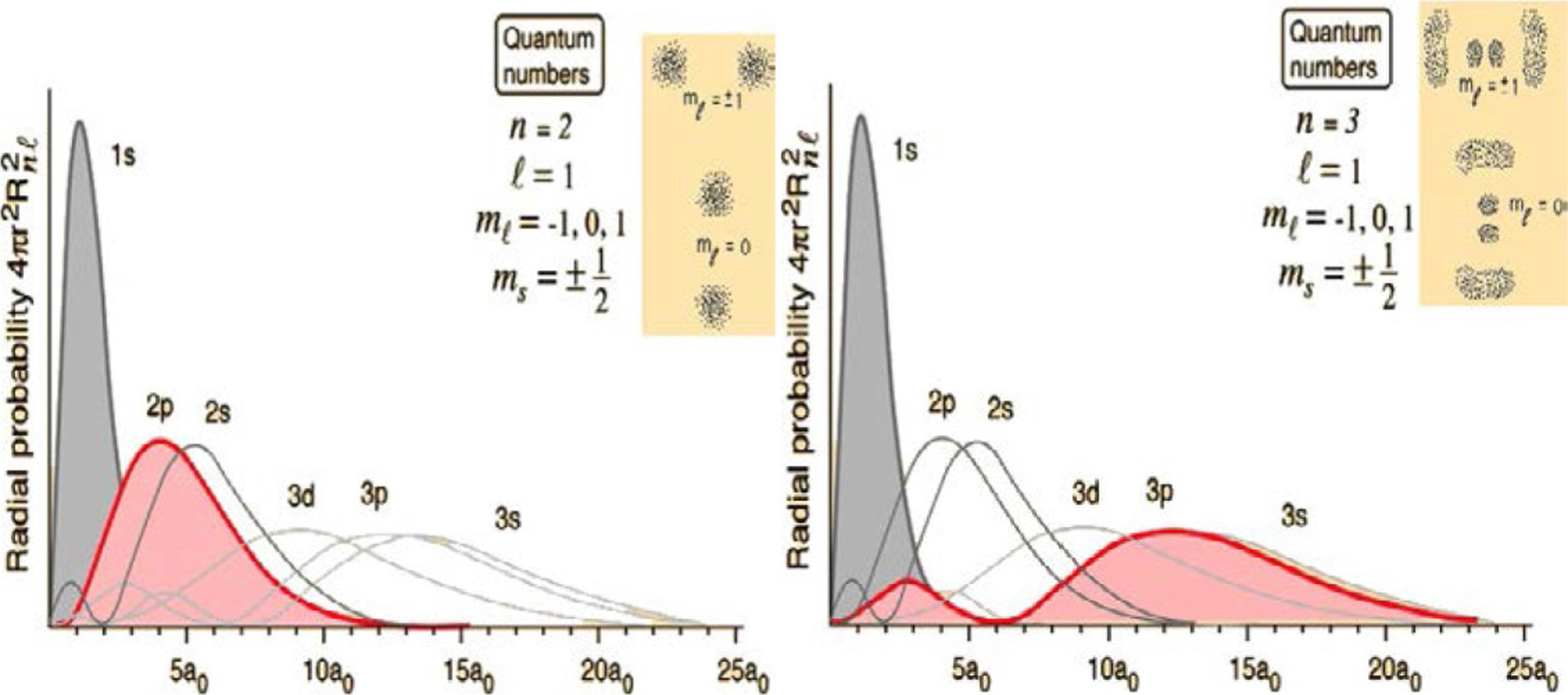 20
Лаборатория физики высоких энергий ОИЯИ, г. Дубна Московской области, 3/10/18
S(E) – астрофизический  фактор  для  реакций  D(d,p)3H  и  D(d, n)3He  из  работы  S. Lemaitre  et  al.  [10].
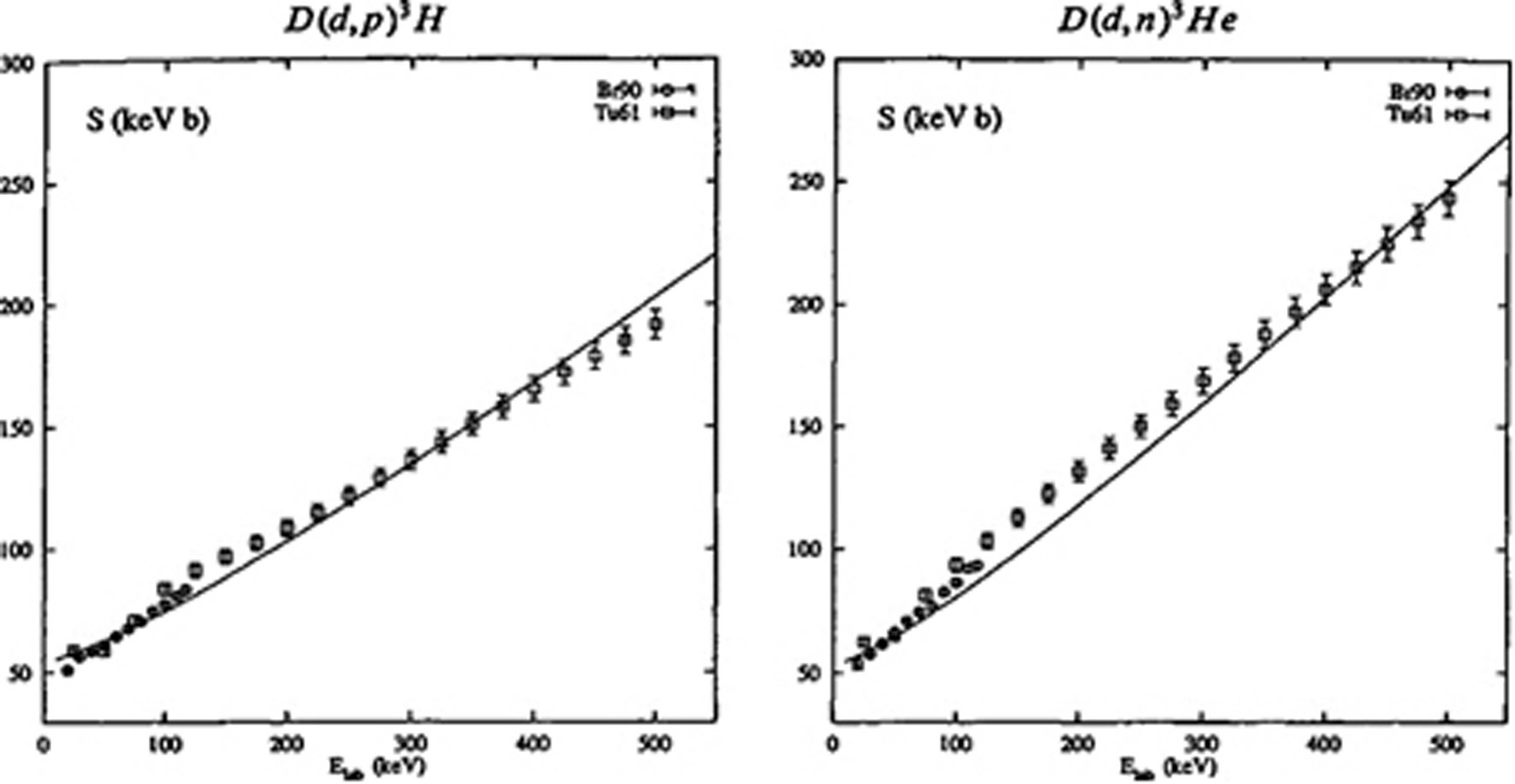 21
Лаборатория физики высоких энергий ОИЯИ, г. Дубна Московской области, 3/10/18
Астрофизический  фактор  S(E)
для  DD-реакции  в  платине
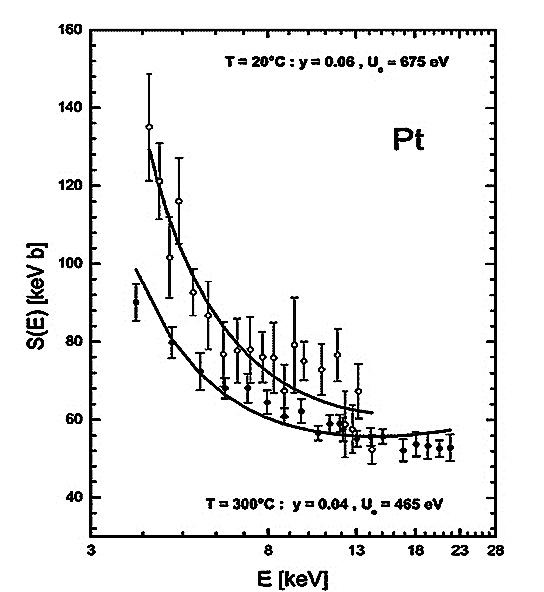 F. Raiola et al., [11]
22
Лаборатория физики высоких энергий ОИЯИ, г. Дубна Московской области, 3/10/18
Зависимость  прозрачности  кулоновского  барьера  от  эффективной  энергии  взаимодействия  приведена  на  следующем  слайде.  Прозрачность  кулоновского  барьера  увеличивается приблизительно  на  65  порядков  величины  с  увеличением  так  называемого  потенциала  экранирования от  27  эВ  (молекула  дейтерия)  до  300 – 700  эВ  для  кластера  из  двух  атомов  дейтерия  в  состоянии 2p  или  выше  в  позиции  “крест-накрест”.
23
Лаборатория физики высоких энергий ОИЯИ, г. Дубна Московской области, 3/10/18
Прозрачность  кулоновского барьера  для  DD-синтеза
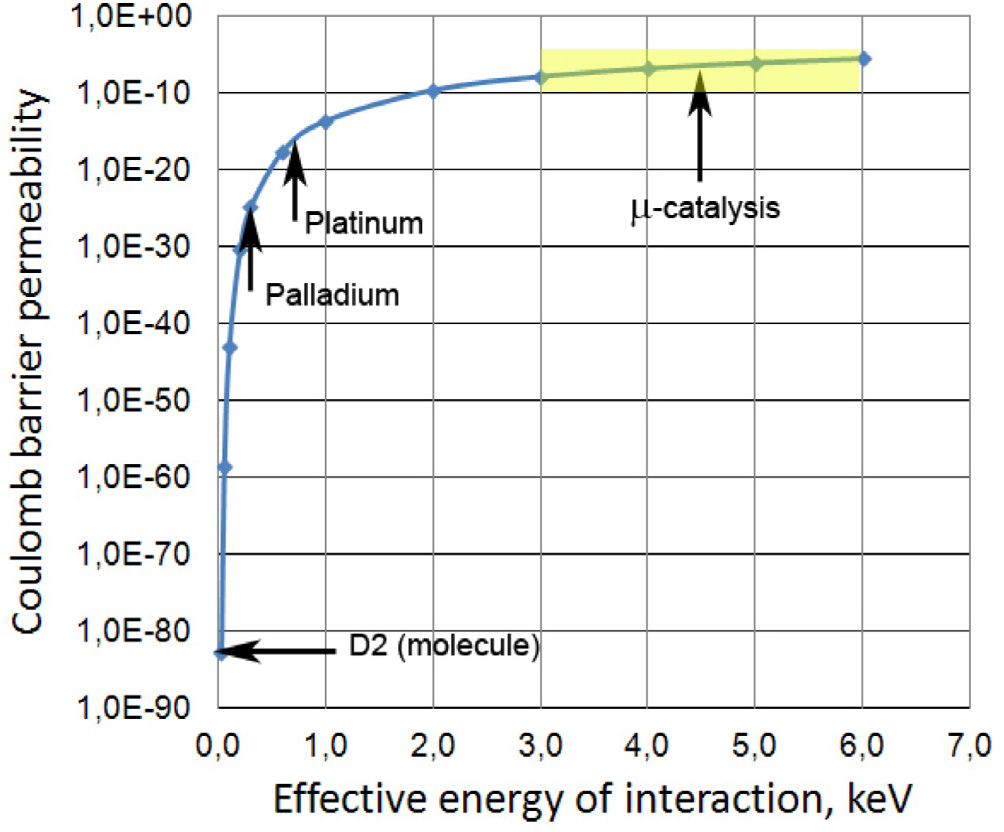 P = e- 2ph (2ph = 31,41/Eeff 1/2,  E eff  in  кeV)
24
Лаборатория физики высоких энергий ОИЯИ, г. Дубна Московской области, 3/10/18
Таблица  1  на  следующем  слайде  основана  на  этих  вычислениях  и  приводит  оценку  скорости  реакции  синтеза  D+D →4He*  для  кристаллов  палладия  и  платины.  В  соответствии  с  этой  Таблицей,  среднее  время  ожидания  для  реакции  синтеза  D+D→4He* в  ячейке  платинового  кристалла  составляет  доли  секуды.  Частота  квантовых  вибраций  составляет  n  E/ħ  (ħ=6.5×1034  Jс,  1  эВ  = 1.6 × 10-19  J).
25
Лаборатория физики высоких энергий ОИЯИ, г. Дубна Московской области, 3/10/18
Скорость  реакции DD-синтеза  в  кристаллической ячейке  [12]
26
Лаборатория физики высоких энергий ОИЯИ, г. Дубна Московской области, 3/10/18
Наблюдаемое  уменьшение  скорости  распада  образованного  в  этой  реакции  промежуточного  ядра  4He*  по  прямым  каналам  ядерного распада  может  объясняться  остаточным  кулоновским  барьером  (около  100 – 200  эВ)  уже  в  потенциальной  яме  сильных  взаимодействий.  Дейтроны,  проникшие в  потенциальную  яму  сильных  взаимодействий  и  имеющие  тепловую  энергию,  все  еще  разделены  остаточным  кулоновским  отталкиванием  и  находятся   по  разным  сторонам  этого  потенциального  барьера.  В  этом  случае  энергетический  “разряд”  системы  4He*,  имеющей   проекцию  орбитального  момента  l  = 0,  идет  через  испускание  виртуальных  фотонов,  спин  которых  направлен  по  оси  времени  (условие  Ричарда  Фейнмана).
27
Лаборатория физики высоких энергий ОИЯИ, г. Дубна Московской области, 3/10/18
Схема  потенциальной  ямы  двух  дейтронов  после   
их  синтеза в  ядро  4He*.  Координаты  X  выбраны  вдоль  направления  дипольного  момента  4He*.
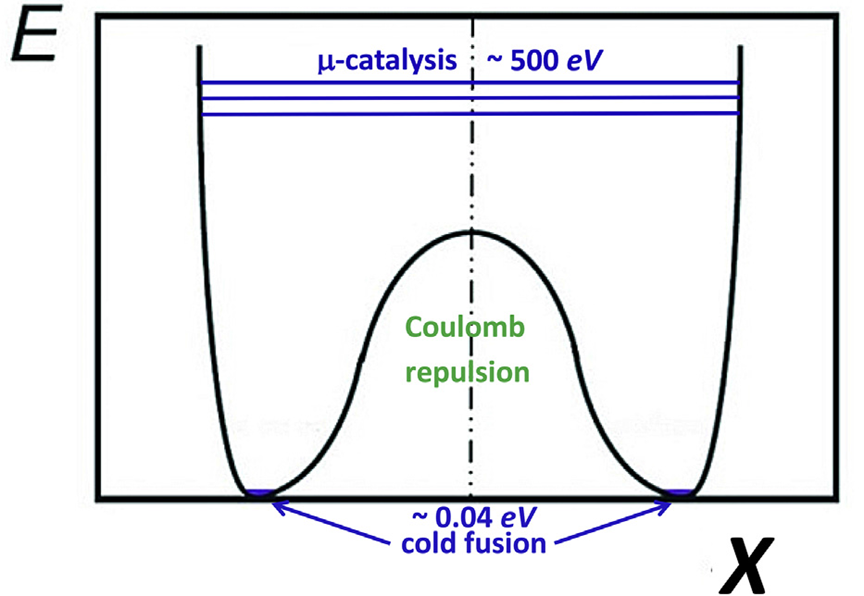 28
Лаборатория физики высоких энергий ОИЯИ, г. Дубна Московской области, 3/10/18
Возможная  эволюция  промежуточного метастабильного  ядра  4He*
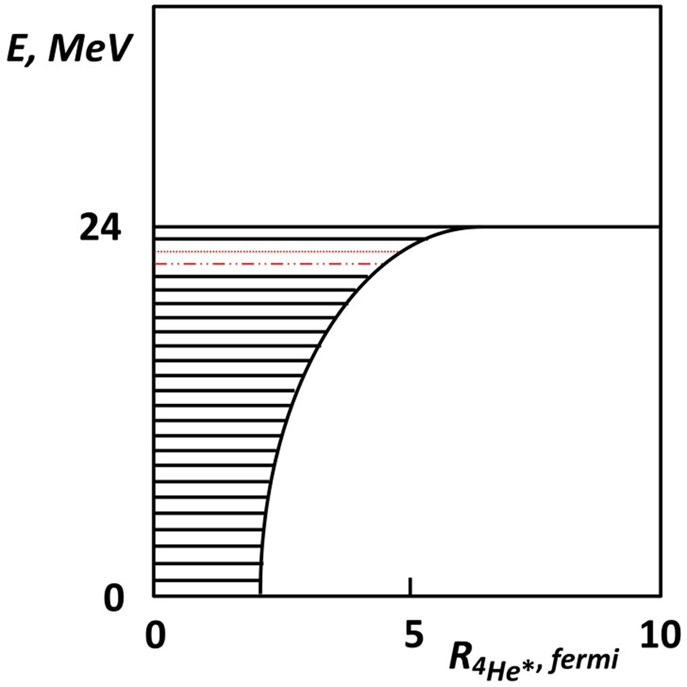 29
Лаборатория физики высоких энергий ОИЯИ, г. Дубна Московской области, 3/10/18
Нужно  отметить,  что  исследователи  холодного DD-синтеза  уже  в  1994 году  были  очень  близки  к  пониманию  этого  процесса.  Следующие  слайды  демонстрируют  диаграмму  эксперимента  Станислава  Шпака  и  его коллег  [13]  и  один  из  их  впечатляющих  результатов.  В  экспериментах  с  продолжающейся  имплантацией  дейтерия  в  формирующийся  палладиевый  кристалл  наблюдались  хорошо  локализованные  яркие  световые  вспышки.
30
Лаборатория физики высоких энергий ОИЯИ, г. Дубна Московской области, 3/10/18
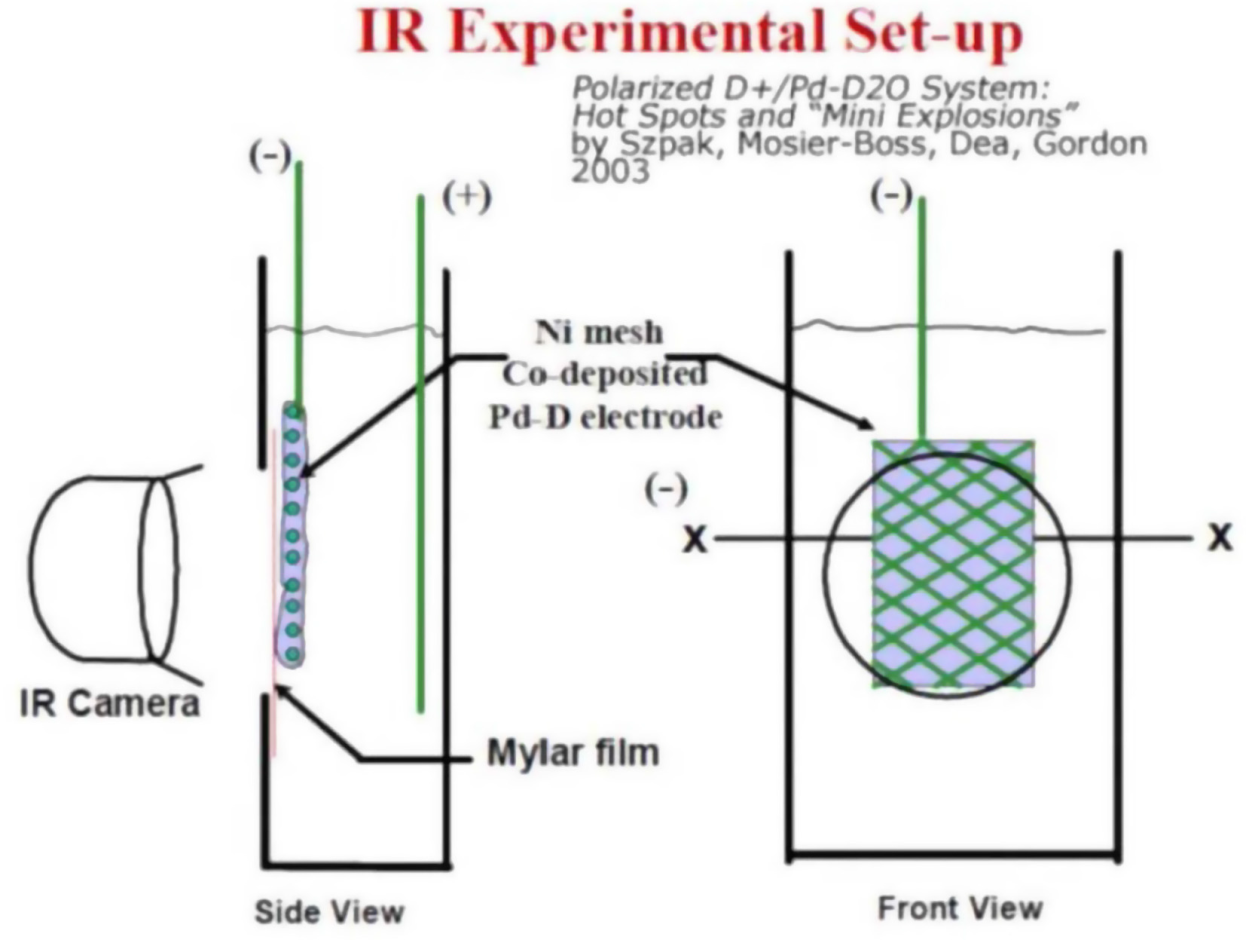 31
Лаборатория физики высоких энергий ОИЯИ, г. Дубна Московской области, 3/10/18
Световые  вспышки
32
Лаборатория физики высоких энергий ОИЯИ, г. Дубна Московской области, 3/10/18
В  заключение,  рассмотрим  еще  раз  процесс  холодного  ядерного  синтеза  двух  атомов  дейтерия  в  атом  гелия  4He  в металлическом  кристалле.  Процесс  проходит  через  две  стадии:       
     1. Два  атома  дейтерия  в S-состоянии  не  могут  располагаться  в  той  же  самой  ячейке  проводящего  кристалла  из-за  присутствия  там свободных  электронов  проводимости.  Даже  один  атом  дейтерия  в  S-состоянии  займет  практически  полностью  всю  ячейку  проводящего  кристалла.  Когда  атомы  дейтерия  находятся  в  Р-состоянии  (2P,  3P  и  т.д.),  этот  запрет  снимается.
33
Лаборатория физики высоких энергий ОИЯИ, г. Дубна Московской области, 3/10/18
Ядра  двух  атомов  дейтерия  в  P-состоянии  в  центре  ячейки  проводящего  кристалла  в  конфигурации  “крест-накрест”  могут  сблизиться  друг  с  другом  до  расстояний  в  1/10  или  даже  в  1/20  от  размеров  невозбужденных  атомов  дейтерия.  При  этом  частота  квантовых  колебаний  резко  возрастает.  В  качестве  первого   приближения  мы  приняли  оценку  частоты  квантовых  колебаний ν∼E/ħ ,  где  E –  экспериментально  измеренный  потенциал  экранирования.
34
Лаборатория физики высоких энергий ОИЯИ, г. Дубна Московской области, 3/10/18
Таблица  1  на  слайде  24  была  расчитана  в  этом  приближении  и  дает  оценку  скорости  реакции  синтеза  D+D→4He* для  палладия  и платины.  Как  следует  из  этой  таблицы,  среднее  время  ожидания  реакции  синтеза  D+D→4He*  в  кристалле  платины  составляет  доли  секунды.  Частота  квантовых  колебаний  равна n  E/ħ  (ħ=6.5×1034  Jс,  1  эВ  =  1.6×10-19  J).  Зависимость  прозрачности  кулоновского  барьера  от  эффективной  энергии  дейтронов  в  DD  реакции  в  проводящих  кристаллах  была  приведена  на  слайде  24.
35
Лаборатория физики высоких энергий ОИЯИ, г. Дубна Московской области, 3/10/18
2.  Когда  процесс  ядерного  синтеза D+D→4He* совершился,  ядро  образовавшегося  атома  гелия  оказывается  возбужденным  на  24  МэВ  выше  основного  состояния 4He.  Электронные  орбиты  образовавшегося  атома  гелий-4,  повидимому,  оказываются  модифицированными  под  влиянием  электронов  проводимости  кристалла, аналогично  электронам  атомов  дейтерия  до реакции  синтеза. 
     Ниже  приведена  схема  потенциала  сильных  взаимодействий  ядра  4He*.  Энергетические  уровни m-катализа  располагаются  на  уровне ~500  эВ,  уровень  тепловых  осцилляций ~ 0.04 эВ,  потенциал  кулоновского  отталкивания с  максимумом  около  200  эВ располагается между  двумя  кластерами бывших  дейтронов.
36
Лаборатория физики высоких энергий ОИЯИ, г. Дубна Московской области, 3/10/18
Схема  потенциальной  ямы  двух дейтронов  после   
их  синтеза в  ядро  4He*.  Координаты  X  выбраны  вдоль  направления  дипольного  момента  4He*.
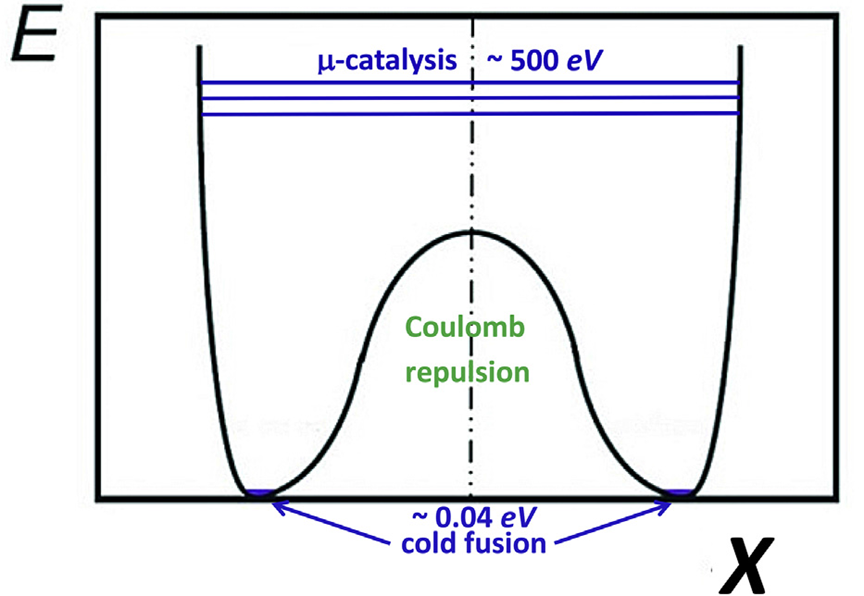 37
Лаборатория физики высоких энергий ОИЯИ, г. Дубна Московской области, 3/10/18
На следующем  слайде  слева  показана  эволюция  размеров  промежуточного  метастабильного  ядра  4He* после  реакции  синтеза  в  процессе  “высвечивания”  энергии  связи.  По  мере  того,  как энергия  промежуточного  ядра  4He*  убывает  до  уровня  4He,  происходит  модификация уровней  возбуждения  4He*.  Рисунок  справа  демонстрирует    испускание  виртуального  фотона  из возбужденного  ядра  4He*  и  его   последующего  поглощения  ближайшим  электроном.
38
Лаборатория физики высоких энергий ОИЯИ, г. Дубна Московской области, 3/10/18
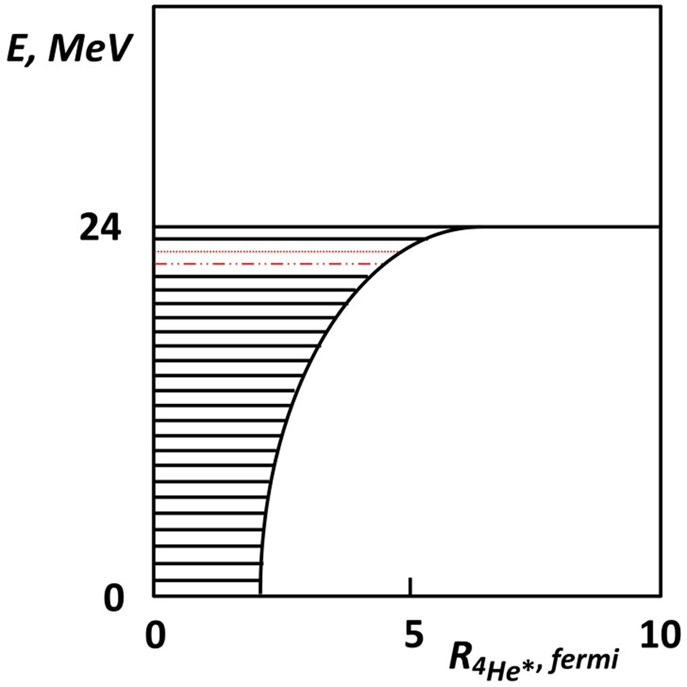 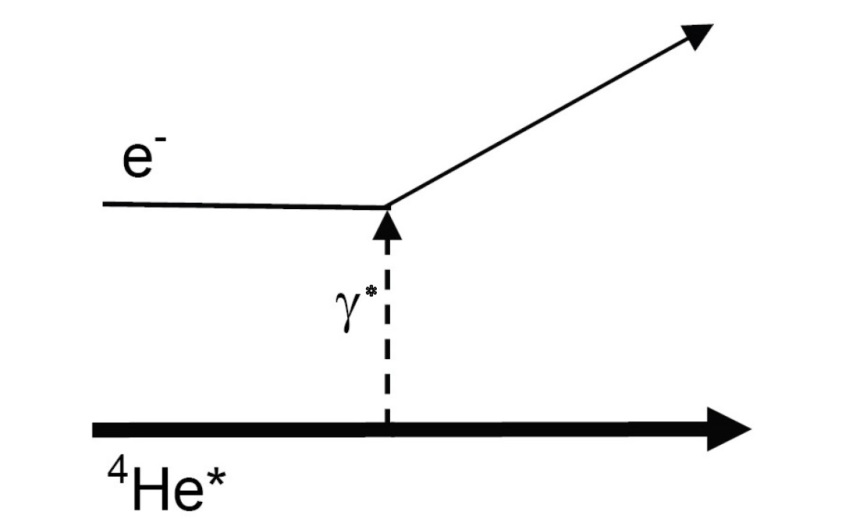 Испускание  виртуального фотона  из  возбужденного ядра  4He*
Возможная эволюция размеров промежуточного  метастабильного ядра  4He*
39
Лаборатория физики высоких энергий ОИЯИ, г. Дубна Московской области, 3/10/18
Процесс   выделения  энергии  происходит  в  соответствии  с  соотношением  неопределенности  DE×Dt≥ħ,  где Dt определяется  расстоянием  от  ядра  4He*  до  ближайшего  электрона.  В  соотвеиствии  с  гипотезой  Ричарда  Фейнмана  спин  виртуального  фотона  направлен  по  оси  времени  [14].     
     После  потери  энергии  системой  4He* описанным  механизмом  на  3 – 4  МэВ  и  приближении  к  уровням  реакций  3He+n  и  3H+p  скорость  этих  реакций  резко  уменьшается,  так как  фазовый  объем  для  этих  процессов  становится  очень малым.
40
Лаборатория физики высоких энергий ОИЯИ, г. Дубна Московской области, 3/10/18
4.  Энергетическая  корпорация Brillouin
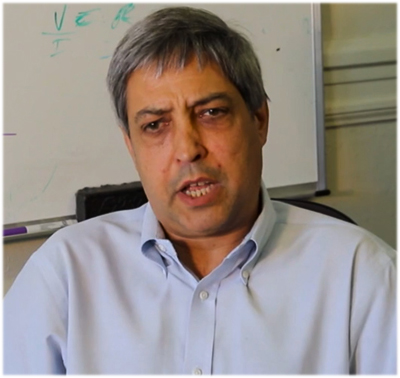 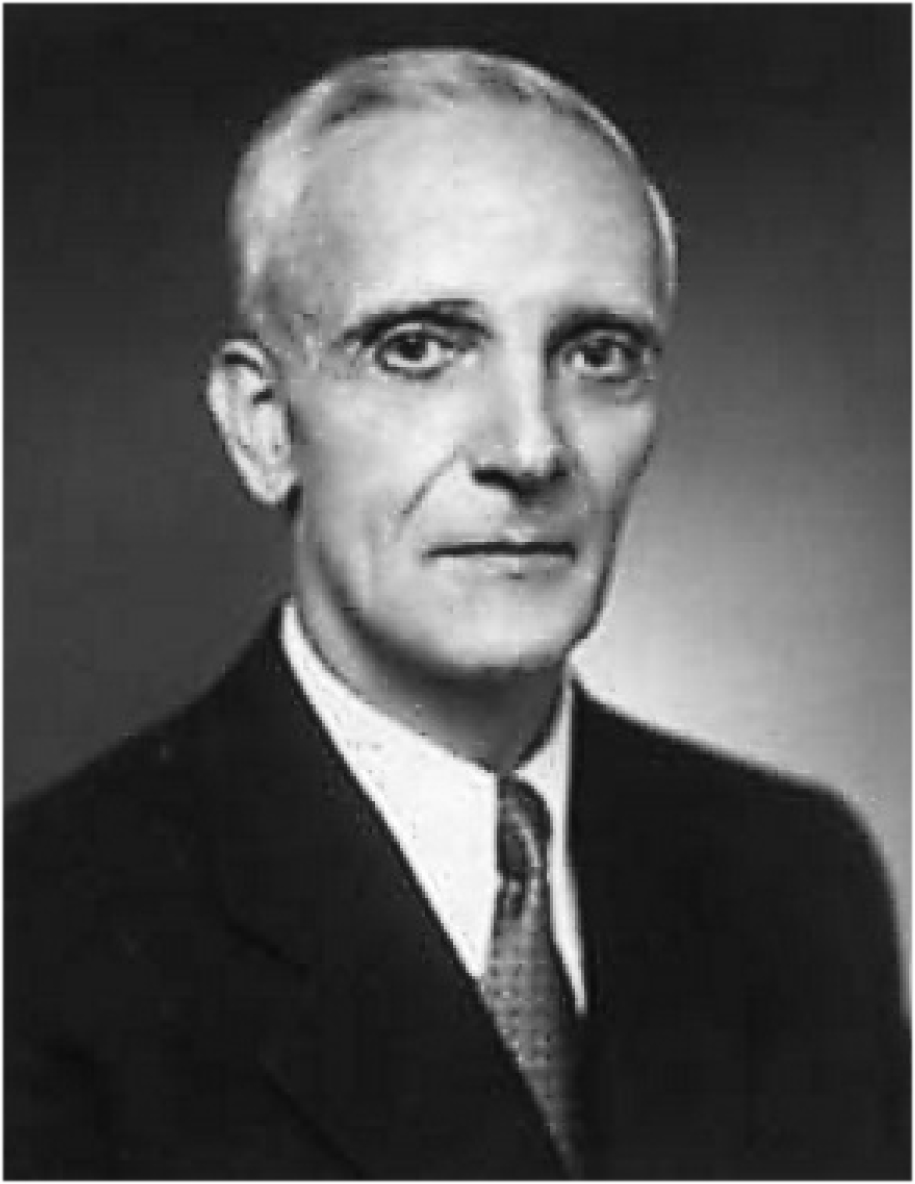 Leon Brillouin
1889 – 1969
Robert Godes
41
Лаборатория физики высоких энергий ОИЯИ, г. Дубна Московской области, 3/10/18
Solvay  Conference  1927
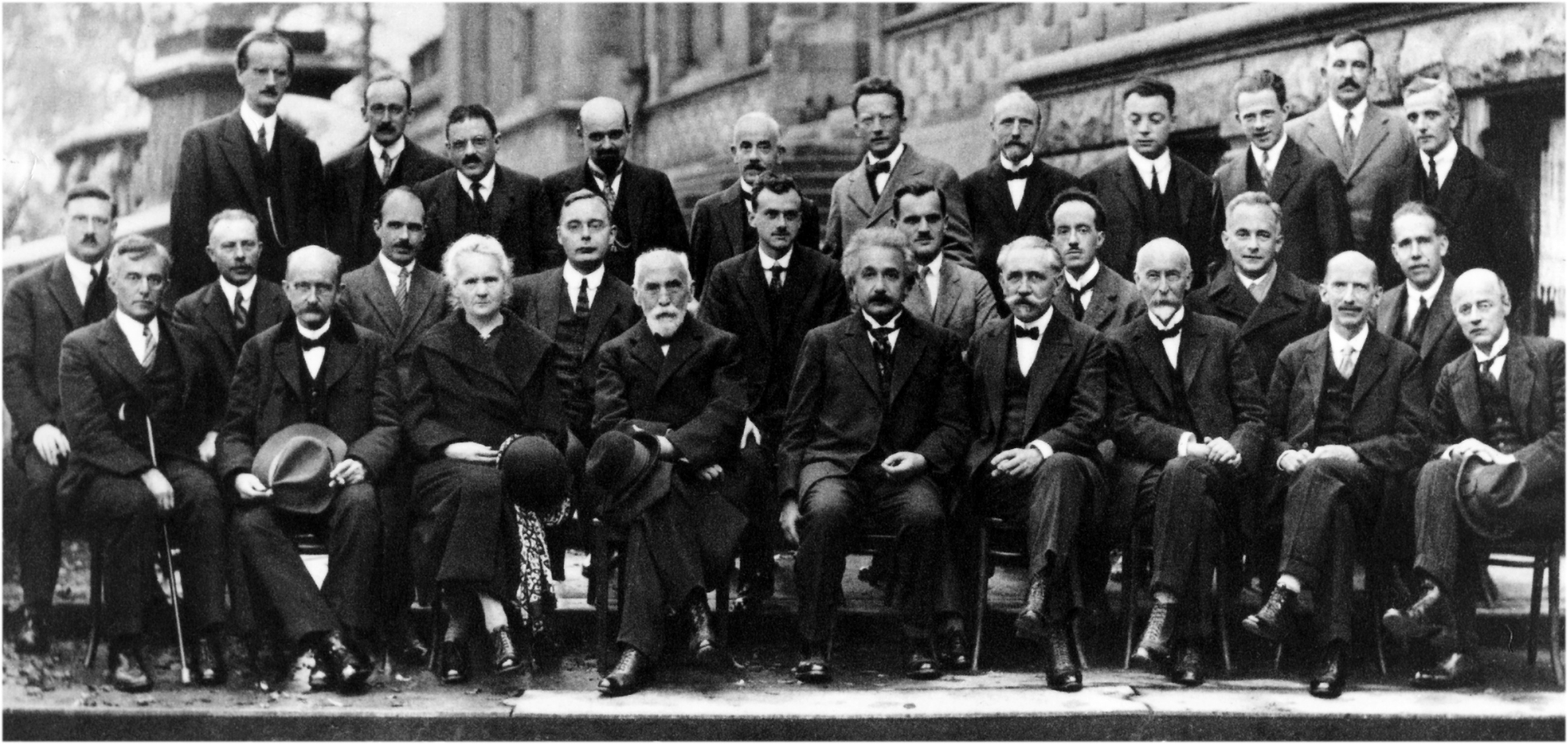 42
Лаборатория физики высоких энергий ОИЯИ, г. Дубна Московской области, 3/10/18
18  ноября  2015  года  Brillouin  Energy  Corporation  [15],  разработчик  технологии,  базирующейся  на  выработке  тепловой  энергии  при  использовании  низкоэнергетических  ядерных  реакций (LENR),  заявила,  что  ее  исследования  были  представлены  конгрессу  США.  Согласно  заявлению  одного  из  основных  участников  этого  коллектива  доктора  Мак-Кубре,  в  этих  ислледованиях был  досигнут  впечатляющий  выигрыш  в  энергии  примерно  в  четыре  раза  при  температуре  реакции  около 640o  C.
43
Лаборатория физики высоких энергий ОИЯИ, г. Дубна Московской области, 3/10/18
“Now,  as  of  2014,  it  is  referred  to  as  Controlled Electron  Capture  Reaction  (CECR)  or  just  Electron Capture  Reaction  (ECR). Robert  Godes  realized  that the  reaction  must  involve  electron  capture  as  a natural  energy  reduction  mechanism  of  the  lattice. This  endothermic  reaction  results  in  the  formation  of ultra-cold  neutrons,  probably  <10-12  eV.  The  low energy  neutrons  accumulate  onto  other  hydrogen nuclei,  leading  to  β¯  decay”. 
     “In  the  process  of  cold  fusion,  or  the
expected  to  be  useful  Quantum  Reaction,  low  energy neutrons  accumulate,  ending  in  a  β− decay”.
44
Лаборатория физики высоких энергий ОИЯИ, г. Дубна Московской области, 3/10/18
Фрэнсис Танзела, Brillouin IPB  HHT реактор,  
Стенфордский Исследовательский Институт.
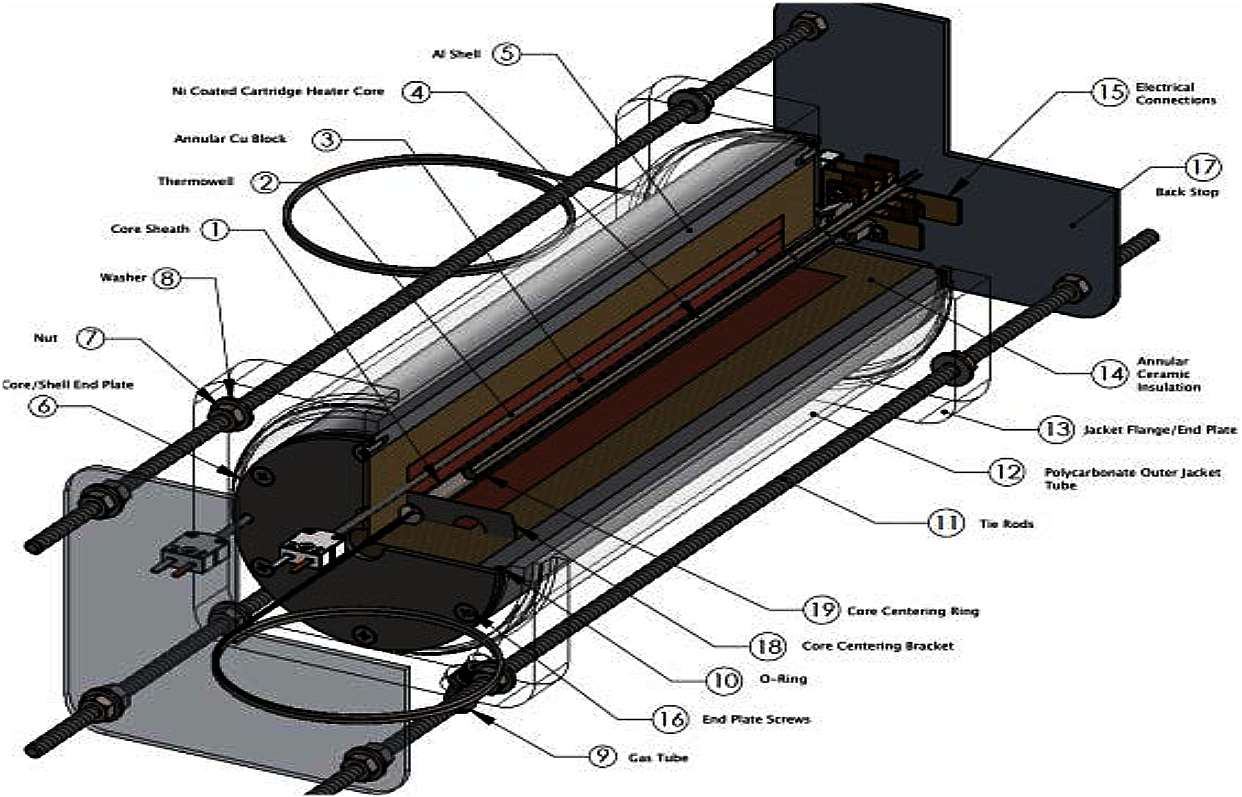 45
Лаборатория физики высоких энергий ОИЯИ, г. Дубна Московской области, 3/10/18
Результаты
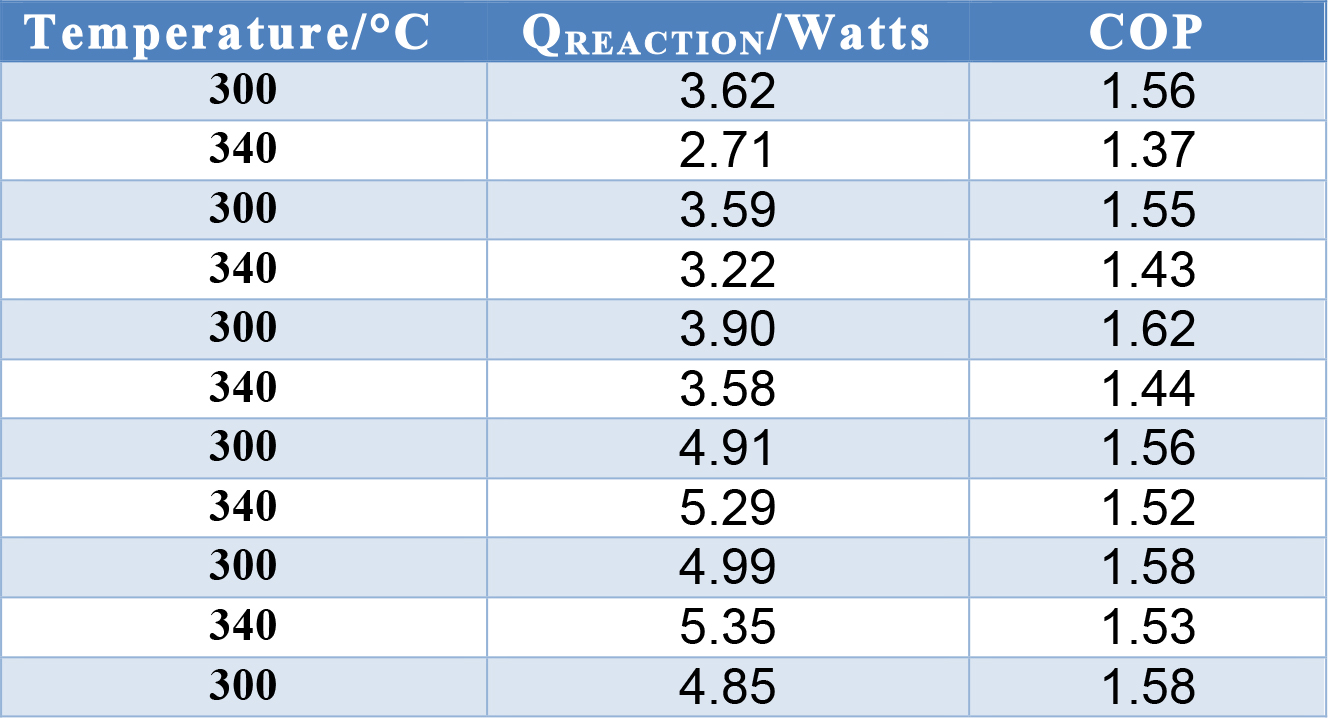 46
Лаборатория физики высоких энергий ОИЯИ, г. Дубна Московской области, 3/10/18
5.  Возможная  интерпретация  результатов  Brillouin   
     Следующий  механизм  может  быть  рассмотрен  в  качестве  возможной  интерпретации  результатов  группы  Brillouin.  
     Ранее  наблюдалось,  что  реакция  захвата  электронов  (слабое  взаимодействие) для  легкого  элемента  7Be+e- → 7Li+ne,  идет  со  временем  жизни  около  53  дня.  Эксперименты  показали,  что  скорость  электронного  захвата  зависит  от  близости  электрона    к  ядру.  В работе  B. Wang  et  al.  [16]  было  показано,  что  скорость  этой  реакции  оказывается  выше  в  металлической  среде,  чем  в  том  случае,  когда  этот процесс  происходит  в  изоляторе.
47
Лаборатория физики высоких энергий ОИЯИ, г. Дубна Московской области, 3/10/18
Можно  преполагать,  что  похожая  реакция 1H+1H→2He*→2He*+e-→2H+ne (слабое  взаимодействие) в  случае,  когда  водород  имплантирован  в  металлы  в  ситуации  “крест-накрест”, идет  достаточно  быстро  с  отсутствием  видимого  выделения  энергии. 

Энергетический  баланс  реакции:
Масса протона  mp  =  938,272  MэВ.
Масса  электрона:  me  =  0,511  MэВ.
Масса  дейтрона:  mD  =  1875,613  MэВ.
Масса  двух  протонов  1876.514  MэВ.
Выделившаяся  энергия  0,931 MэВ.
48
Лаборатория физики высоких энергий ОИЯИ, г. Дубна Московской области, 3/10/18
Практически  вся  выделившаяся  энергия  (0,931 МэВ)  в  соответствии  с  законом  сохранения  импулься  уносится  нейтрино,  так  как  дейтрон  достаточно  тяжелая  частица.  При  дальнейшем  насыщении  ячейки  этого  проводящего  кристалла  водородом 1H1  образуется 2He3, затем  2He4,  и  т.д.
49
Лаборатория физики высоких энергий ОИЯИ, г. Дубна Московской области, 3/10/18
Как  мы  видим,  на  первом  этапе  реакции  синтеза  двух  атомов  обычного  водорода 1Н1  в  реакции  с  электронным  захватом  в проводящих  кристаллах  не  наблюдается  выделение  энергии,  так  как  вся  эта энергия  уносится  нейтрино.  Именно  это  обстоятельство  побудило  Мак-Кубре  и  его коллег  [5]  утверждать  что  реакции  синтеза 1H1+1H1 не  происходит.  Дальнейшие  реакции  холодного  синтеза  HD  and  DD   происходят  без  испускания  нейтрино.
50
Лаборатория физики высоких энергий ОИЯИ, г. Дубна Московской области, 3/10/18
Первые  экспериментальные  свидетельства  существования  ядра 2He  были  представлены  в  работе  G. Raciti  et al.  [17].  Анализ  импульсов  и  углов  вылета  двух  протонов  из  возбужденных  состояний  18Ne  в  диапазоне  5.9<E∗<6.5  MэВ  указывает  на  присутствие  в  реакции  около  31%  дипротона  2He. 
     Двухпротонный  распад  из  возбужденных  состояний  18Ne  изучался  при  полном  кинематическом  анализе  продуктов  распада.  Ядра  18Ne  образовывались при  фрагментации  пучка   радиоактивных  ядер  20Ne  при  энергии  45  АМэВ  на  мишени 9Be.
51
Лаборатория физики высоких энергий ОИЯИ, г. Дубна Московской области, 3/10/18
18Ne  с  начальной  энергией 33  AMeV  был  образован  с  помощью  кулоновского  возбуждения  свинцовой  мишени.  Коррелированное  испускание  двух  протонов  было  отделено  от  некоррелированного  испускания двух  протонов  при  использовании  детектора  с высоким  пространственным  разрешением,  позволяющим  реконструкцию  импульсов  и  углов  двух  вылетающих  протонов.  Полученные  результаты  показывают,  что  состояние  18Ne  с  энергией  6.15  MэВ  распадается  с  испусканием  2He (31%)  и  возможным  последовательным  протонным  распадом  (69%).
52
Лаборатория физики высоких энергий ОИЯИ, г. Дубна Московской области, 3/10/18
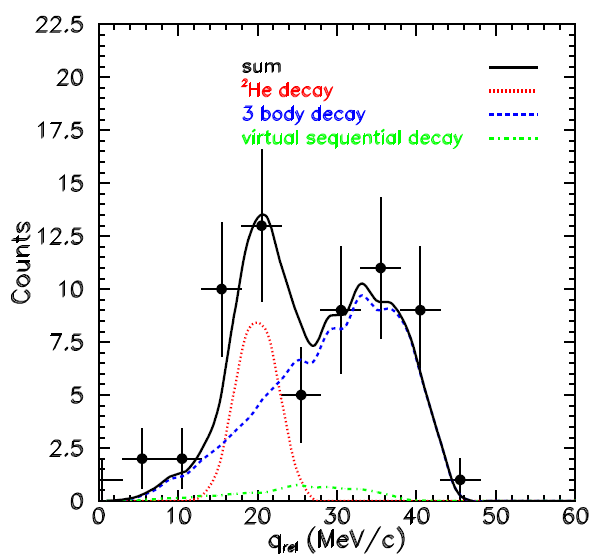 53
Лаборатория физики высоких энергий ОИЯИ, г. Дубна Московской области, 3/10/18
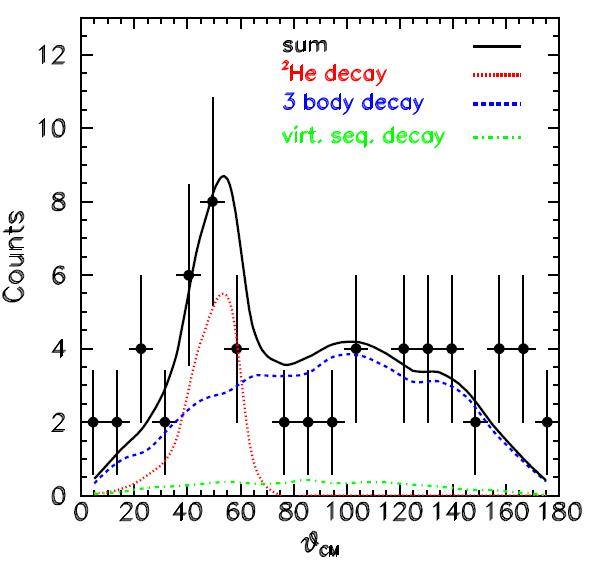 54
Лаборатория физики высоких энергий ОИЯИ, г. Дубна Московской области, 3/10/18
Анализ  относительных  импульсов  и  углов  двух  протонов  в  области  энергии  возбуждения 5.9  <  E∗  <  6.5  MэВ  свидетельствует  о  присутствии  дипротона  2He.
55
Лаборатория физики высоких энергий ОИЯИ, г. Дубна Московской области, 3/10/18
Заключение

Компактные  устройства  холодного  синтеза  могут  быть  успешно  использованы  на  кораблях,  самолетах,  в  ближнем  и  дальнем  космосе.
56
Лаборатория физики высоких энергий ОИЯИ, г. Дубна Московской области, 3/10/18
https://www.washingtonpost.com/news/capital-weather-gang/wp/2018/0828/
(перейти  на полный  экран)
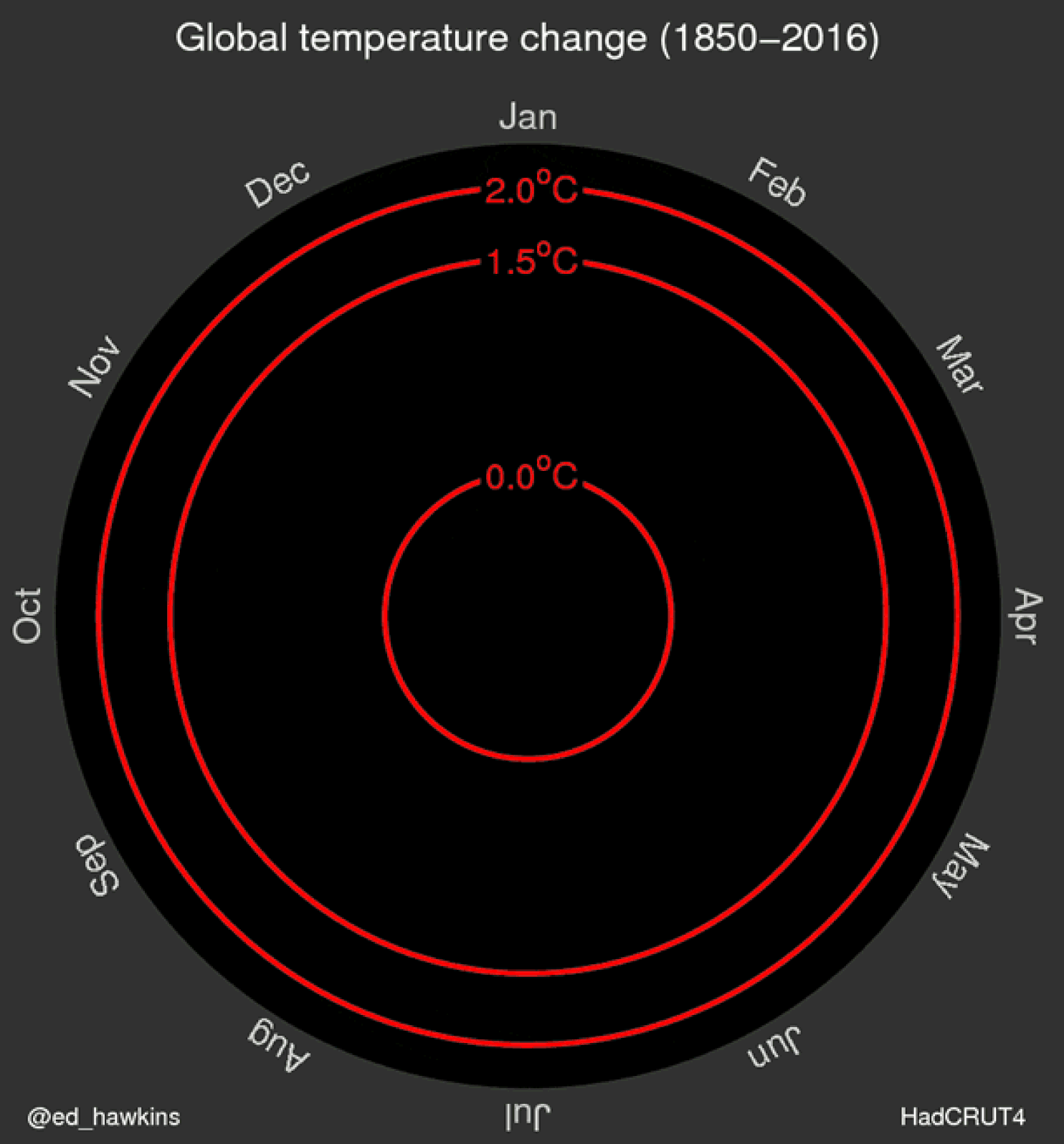 57
Лаборатория физики высоких энергий ОИЯИ, г. Дубна Московской области, 3/10/18
Корреляция  между  температурой  
атмосферы  Земли  и  концентрацией  CO2
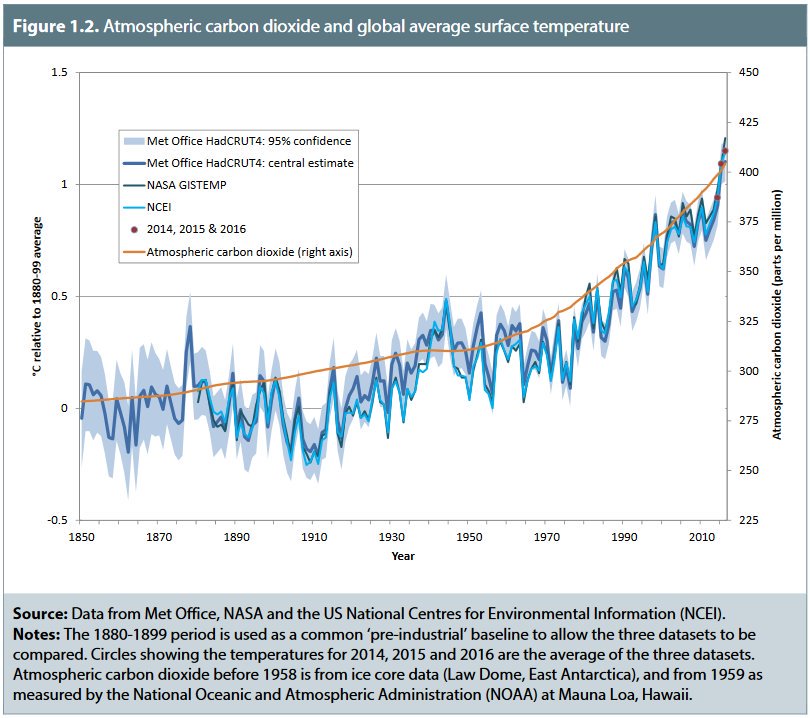 58
Лаборатория физики высоких энергий ОИЯИ, г. Дубна Московской области, 3/10/18
References

[1] Я. Б. Зельдович,  Доклады Академии Наук СССР Том XCV, No 3 (1954) 493-496.
[2] Luis W. Alvarez et al., Phys. Rev. Series II 105 (1957) 1127–1128.
[3] Gershtein S.S., Petrov Yu.V., Ponomarev L.I., Sov. Phys. Usp., 33 (8) 591–615 (1990)].
[4] M. Fleischmann, S. Pons, M.W. Anderson, L.J. Li, M. Hawkins, J. Electroanal. Chem. (1990) 287–293.
[5] M.C.H. McKubre, F.L. Tanzella, I. Dardik, A. El-Boher, T. Zilov, E. Greenspan, C. Sibilia and V. Violante, in: J. Marwan (Ed.), 
      Low-Energy Nuclear Reactions Sourcebook, ACS Symposium Series 998, Oxford University Press, Oxford, 2008, p. 219.
[6] E.N. Tsyganov et al., J. Condensed Mater. Nucl. Sci. 17 (2015) 96–110.
[7] E. Tsyganov et al., Nucl. Instrum. Methods Phys. Res., Sect. B 355 (2015) 333–339.
[8] E. Tsyganov et al., Nucl. Instrum. Methods Phys. Res., Sect. B 309 (2013) 95–104.
[9] M. Winter, http://winter.group.shef.ac.uk/orbitron/AOs/2p/wave-fn.html.
[10] S. Lemaitre et al., Ann. Physik 2 (1993) 503. 
[11] F. Raiola, for the LUNA Collaboration, B. Burchard, Z. Fulop, et al., Eur. Phys. J. A27 (2006) 79.
[12] E.N. Tsyganov, Physics of Atomic Nuclei, 2012, Vol. 75, No. 2, pp. 153–159, 
        Э.Н. Цыганов, Ядерная Физика, 2012, том 75. № 2, стр. 174-180.
[13] S. Szpak, et al. SPAWAR Systems Center-Pacific Pd: D Co-Deposition Research: Overview of Refereed LENR Publications in
        ICCF-14 International Conference on Condensed Matter Nuclear Science. 2008. Washington, DC.
[14] Richard P. Feynman, in Book “QED – The Strange Theory of Light and Matter” (Princeton University Press, 1985).
[15] http://brillouinenergy.com
[16] B. Wang et al., Change of the 4Be7 electron captures half-life in metallic environnements, Eur. Phys. J. A 28 (2006) 375–377.
[17] G. Raciti, G. Cardella, M. De Napoli, E. Rapisarda, F. Amorini, and C. Sfienti, Phys. Rev. Lett. 100, 192503, 15 May 2008, 
        “Experimental Evidence of 2He Decay from 18Ne Excited States”.
59
Лаборатория физики высоких энергий ОИЯИ, г. Дубна Московской области, 3/10/18
Благодарности

     Автор  выражает  благодарность  профессору  С.Б. Дабагову,  доктору  В.М. Головатюку,  профессору  М.Д. Бавижеву,  профессору А.М. Таратину,  доктору  Н.И. Зимину,  доктору  О.В. Синягину  и  Е.Э.  Кашигиной  за  помощь  и  ценные  обсуждения.  Я  выражаю  особую  благодарность  моей  жене  Н.А. Цыгановой  за  ее  стимулирующие  идеи  и  бескомпромиссную  поддержку.
60
Лаборатория физики высоких энергий ОИЯИ, г. Дубна Московской области, 3/10/18
Спасибо  за  внимание!
61
Лаборатория физики высоких энергий ОИЯИ, г. Дубна Московской области, 3/10/18